Freemover - Auslandssemester
University of Otago (Neuseeland)
Agenda
Organisation
Housing
Universität
Freizeitprogramm
Nützliche Links
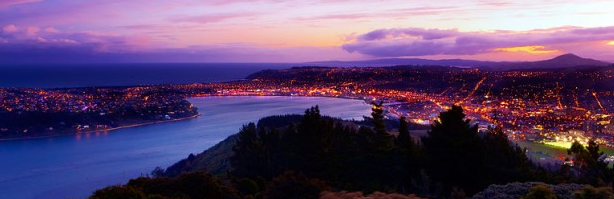 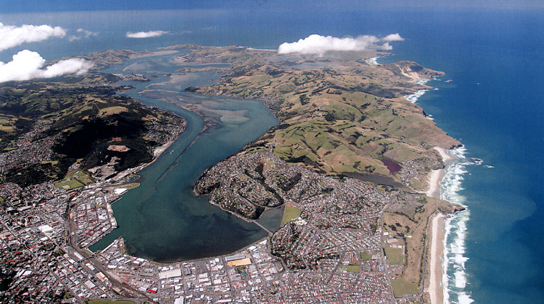 Organisation
Semesterstartzeiten der Universitäten
Bewerbungsschluss 15.11.2012
DAAD- Test / Toefl
Bewerbung um College oder Flat sofort nach Zusage
Visum
Organisation
Finanzierung:
	- Studiengebühren 11.500 $ ( ~7.000 €)
	- Flat bzw. College (monatl. ab 350 €)
	- Flüge
	- Lebenshaltungskosten hoch
Housing
College:
	- Wohnen auf dem Campus
	- Essen inklusive
	- Gute Betreuung
	- Viele einheimische „Erstis“
Housing
Uni Flats:
	- Kiwi Host
	- Andere internationale Studenten
	- direkt im Univiertel
	- 2 min. zur Uni
Housing
University of Otago
Neuseelands älteste Uni
Bekannt über Landesgrenzen hinaus (Singapur, Australien, China, Japan)
25.000 Studenten
WS: Februar- Juli ; SS: Juli- November
Universität
Unterricht in kl. Gruppen (Einschreibung vor Ort)
Sehr praxisnah
Endnote: Midterm, Finals, Assignments
Campusausstattung (OUSA):
Sportzentrum
Stadion
Universität
Freizeitprogramm
OUSA: Clubs, Wanderungen, etc.
University Flats Spiele, Essen
Strand 2km von Uni entfernt
Rugby Spiele
Konzerte
Party
Freizeitprogramm
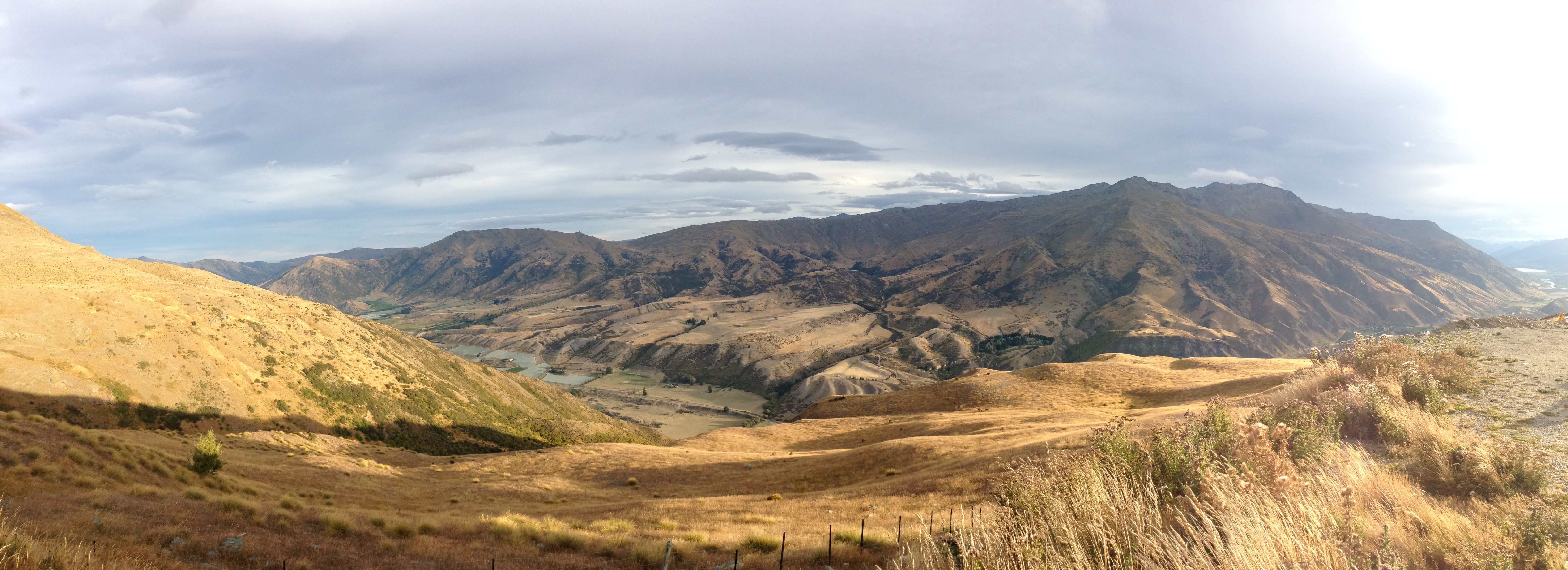 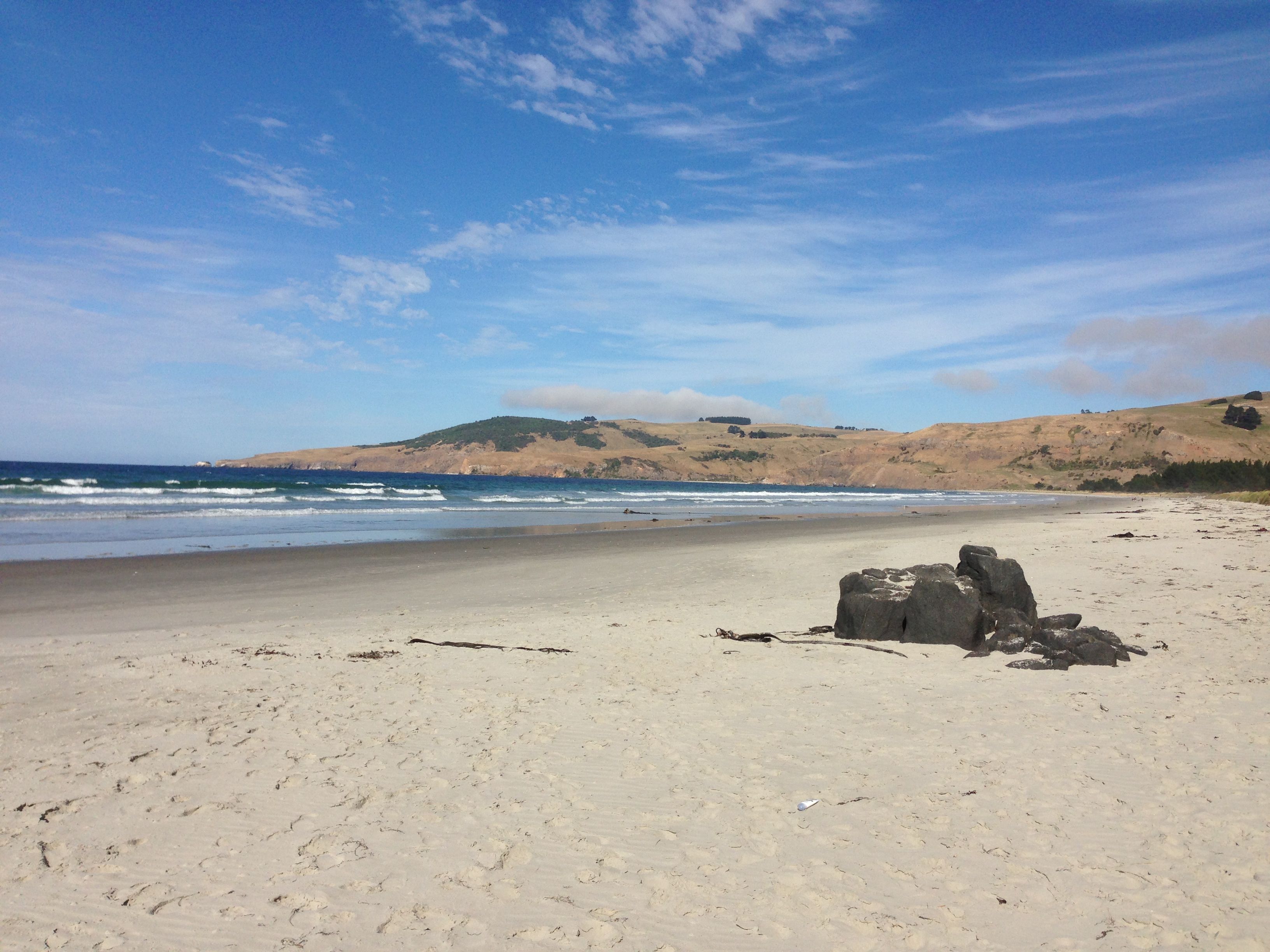 Nützliche Links
ieconline.de

college-contact.com